ИСТОРИЯ
5
класс
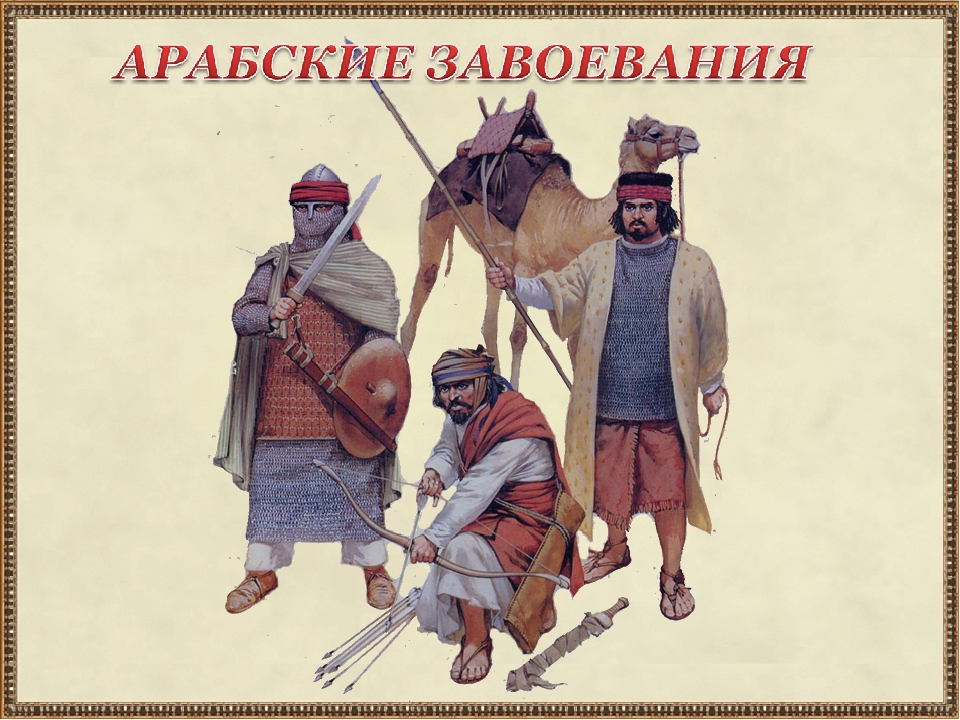 Тема урока:
«НАРОДНО – ОСВОБОДИТЕЛЬНАЯ
 БОРЬБА ПРОТИВ АРАБОВ»
ПЛАН
ВТОРЖЕНИЕ АРАБОВ В  СРЕДНЮЮ АЗИЮ
ПРИЧИНЫ ВОССТАНИЯ «ЛЮДЕЙ В БЕЛЫХ ОДЕЖДАХ»
РЕЗУЛЬТАТЫ ВОССТАНИЯ
ВТОРЖЕНИЕ АРАБОВ
Прекрасные погодные условия нашего края, её бесчисленные богатства привлекали внимание также и арабов. Поэтому в VIII веке они начали вторжение на территорию нашей Отчизны.
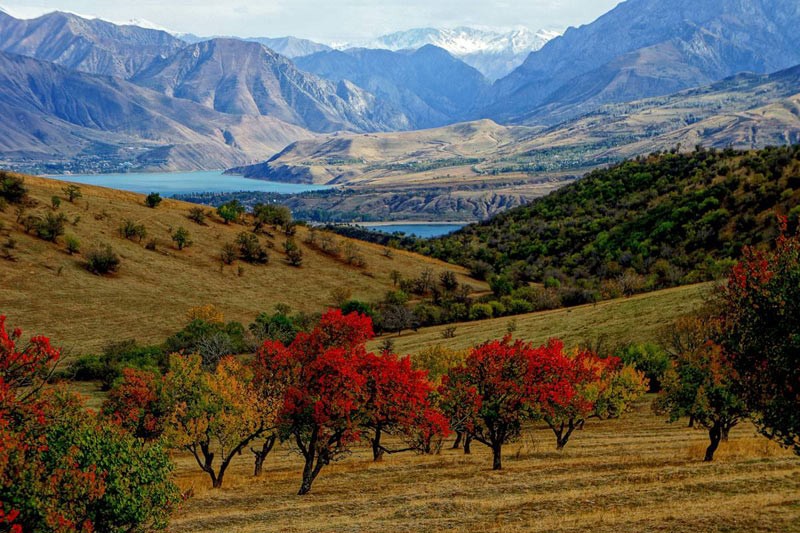 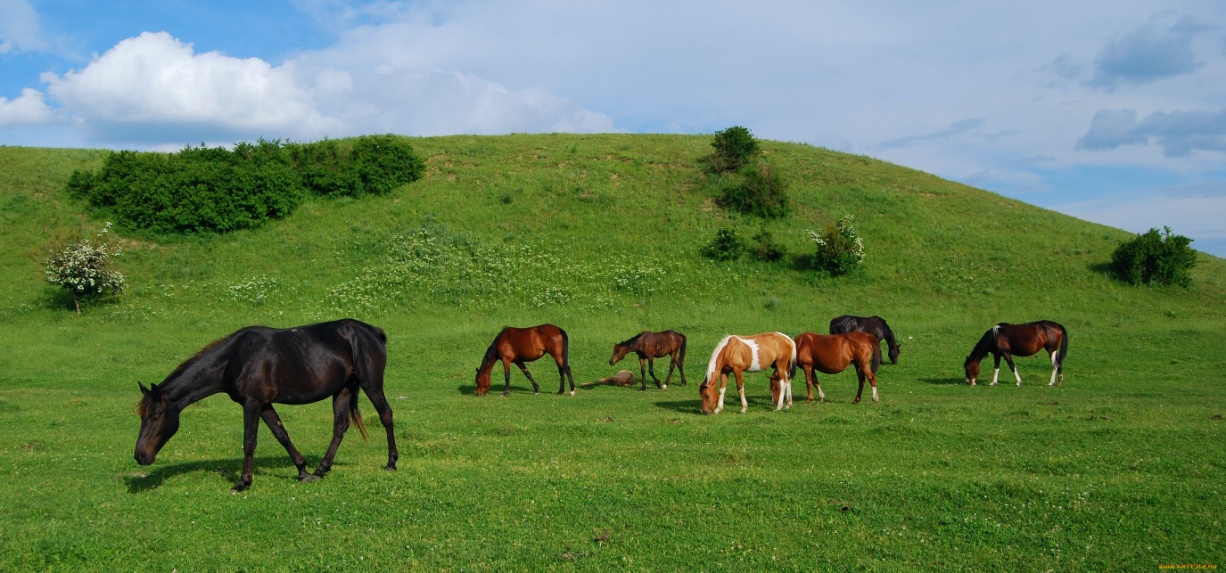 ВТОРЖЕНИЕ АРАБОВ
Арабы стали называть нашу страну Мавераннахром (землёй, по ту сторону реки).
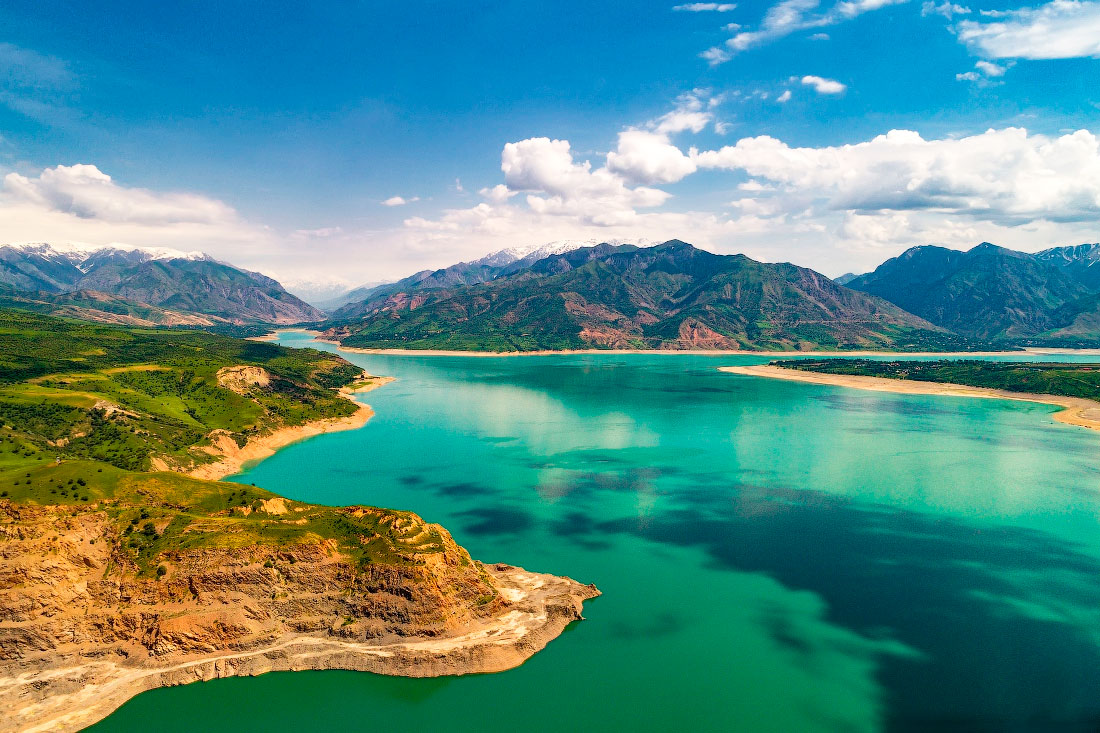 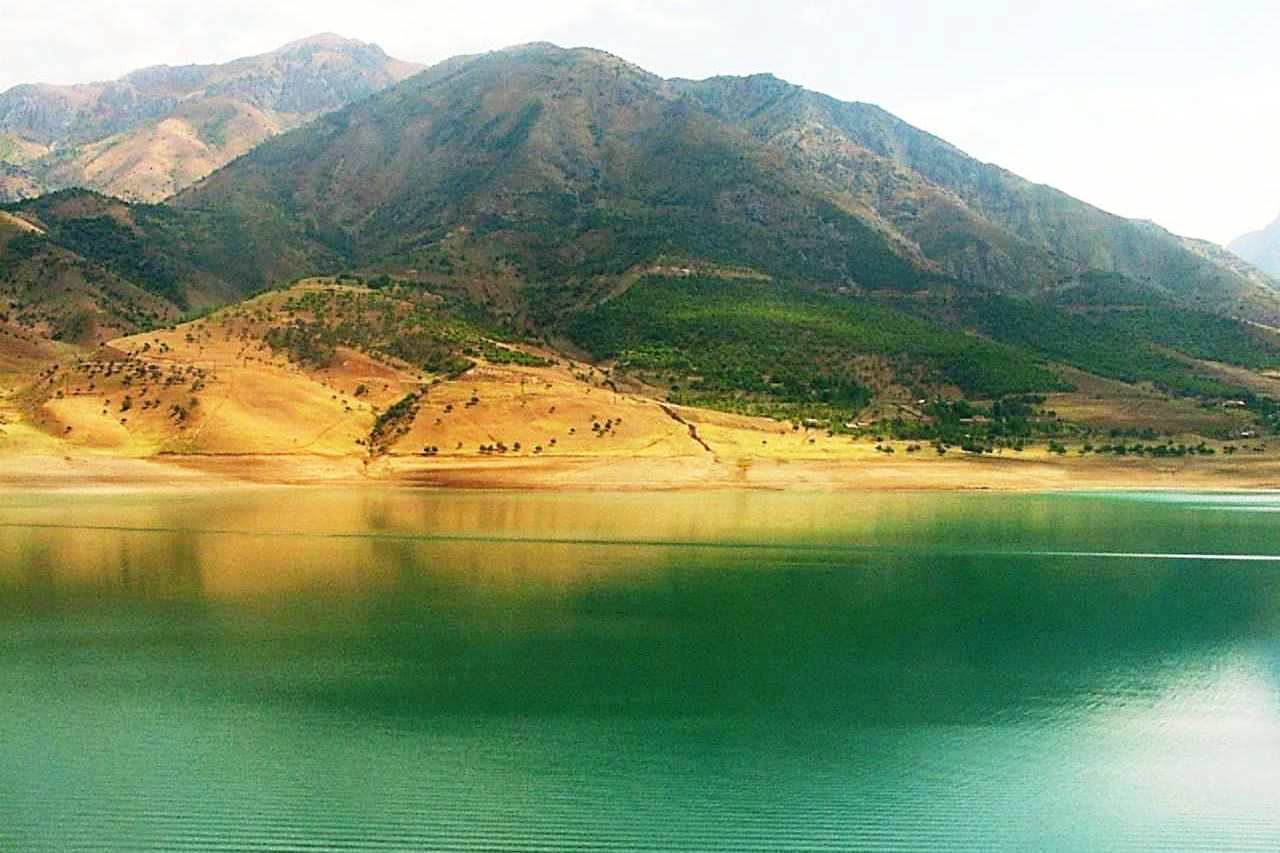 ВТОРЖЕНИЕ АРАБОВ
«То что за рекой» (земля, по ту сторону реки) - территория правобережья Амударьи, завоёванная Арабским халифатом в VIII веке. Территория современного Таджикистана, Узбекистана, восточного Туркменистана и Кыргызстана.
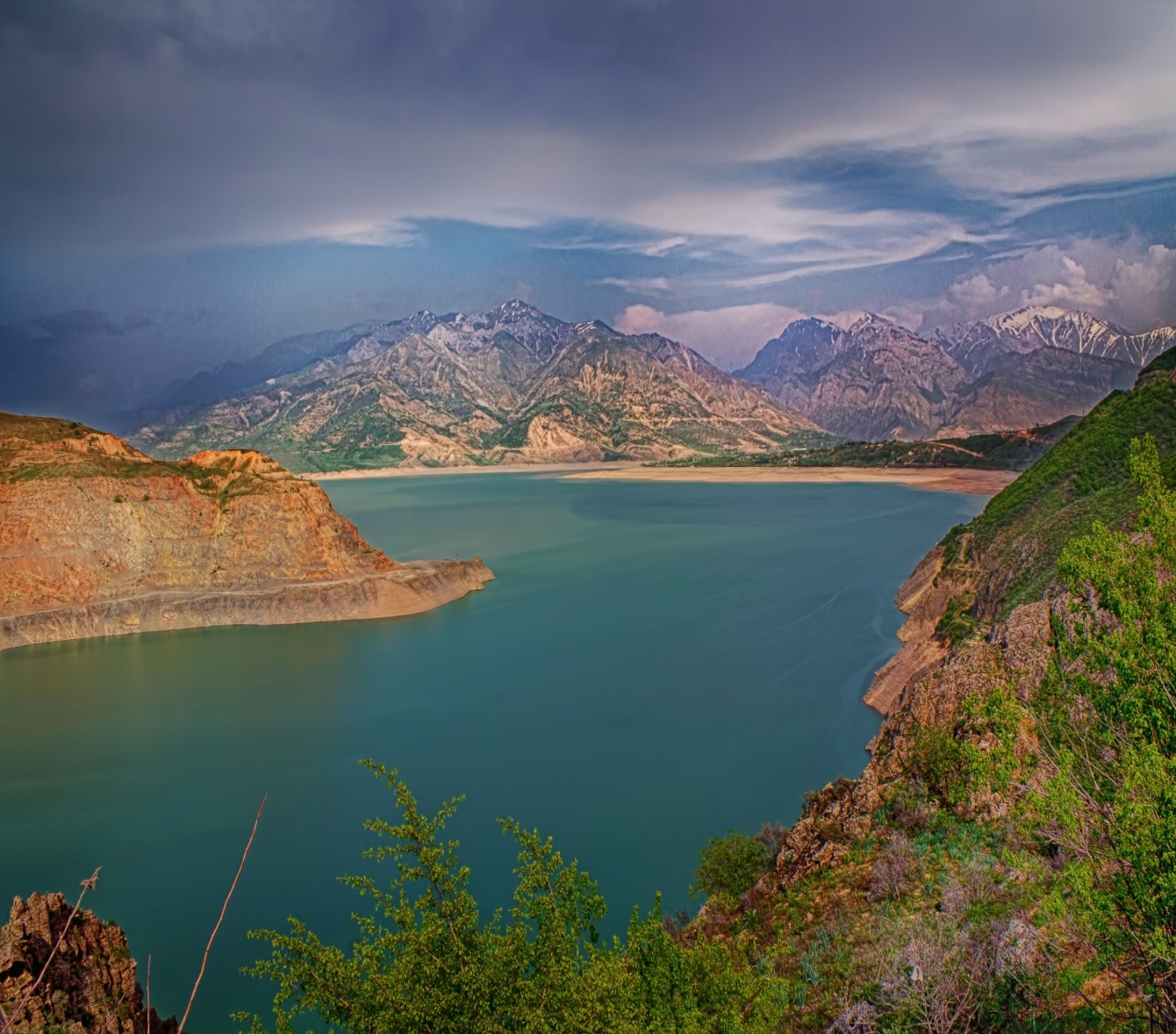 ВТОРЖЕНИЕ АРАБОВ
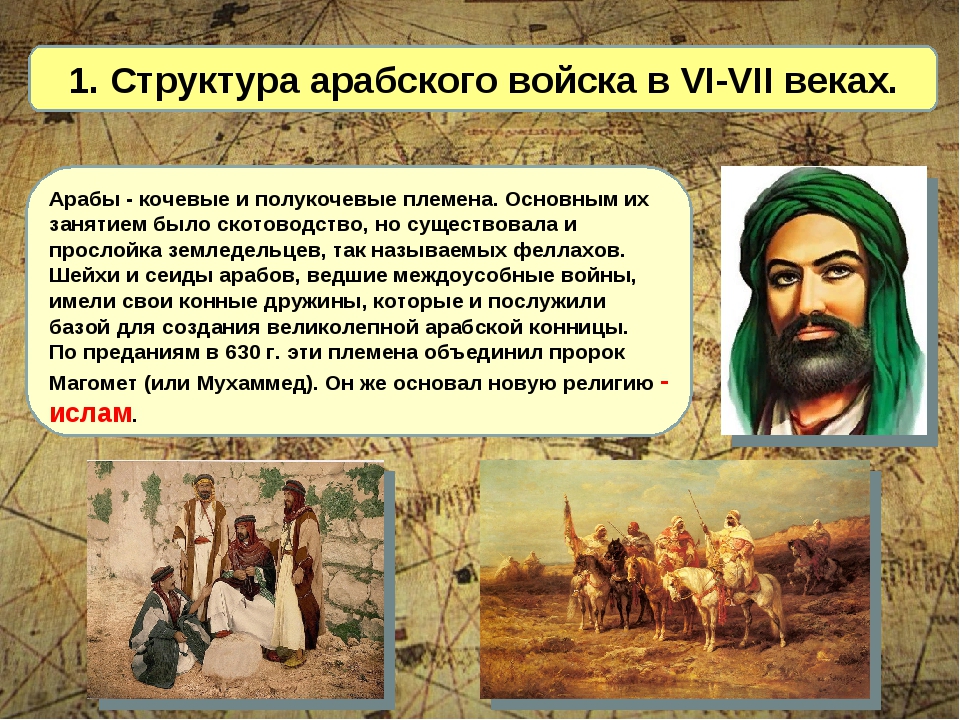 Накануне захватнического похода арабов наше отечество ещё не являлось единым сильным государством, что было на руку арабским завоевателям.
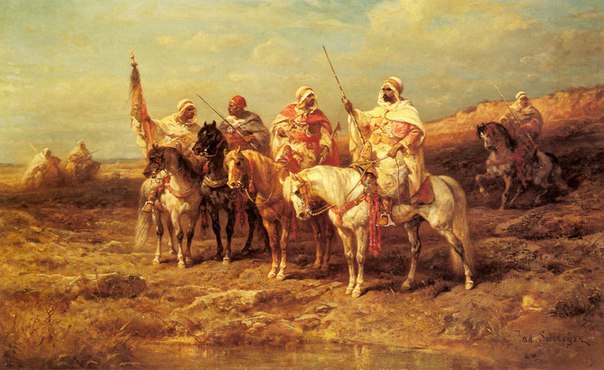 ВТОРЖЕНИЕ АРАБОВ
В 673 году арабы вторглись в Среднюю Азию и один за другим покорили города: Бухору, Пайкенд, Кеш (Шахрисабз), Несеф (Карши).
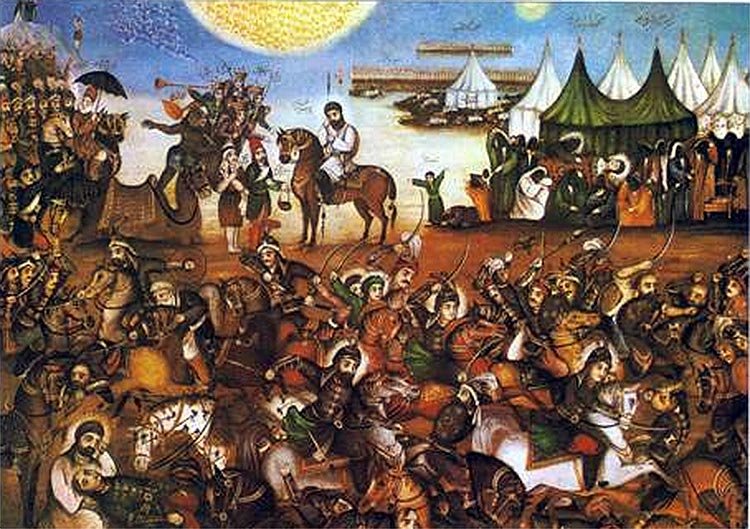 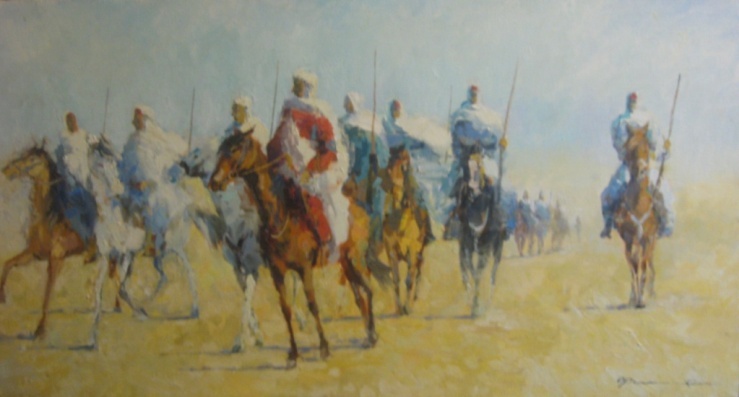 Один за другим падали целые государства и города, арабы поглощали их.
ВТОРЖЕНИЕ АРАБОВ
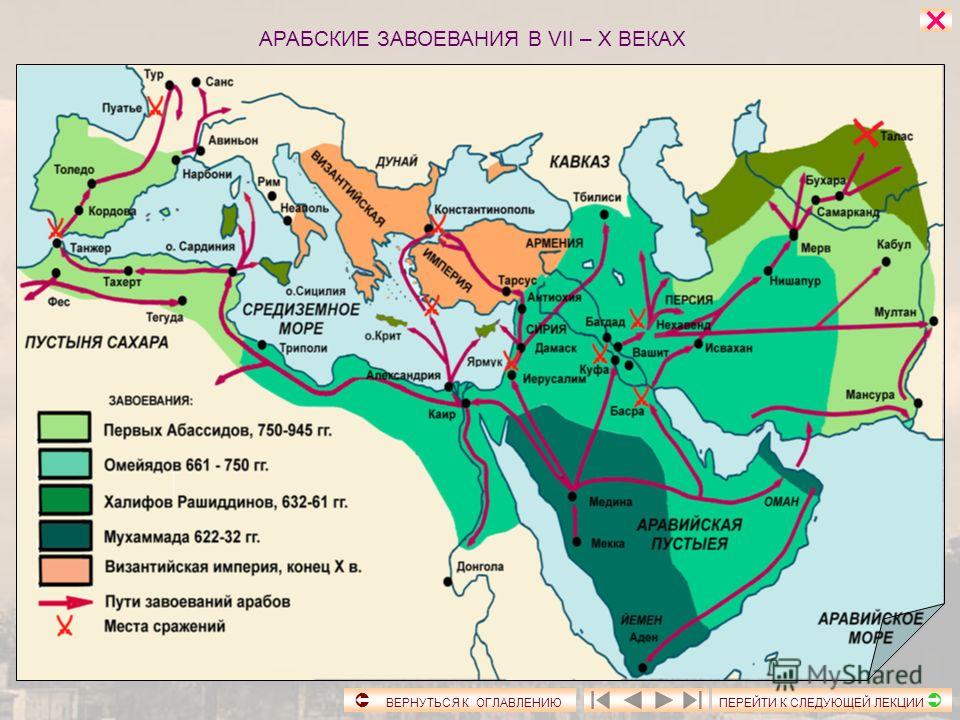 ВТОРЖЕНИЕ АРАБОВ
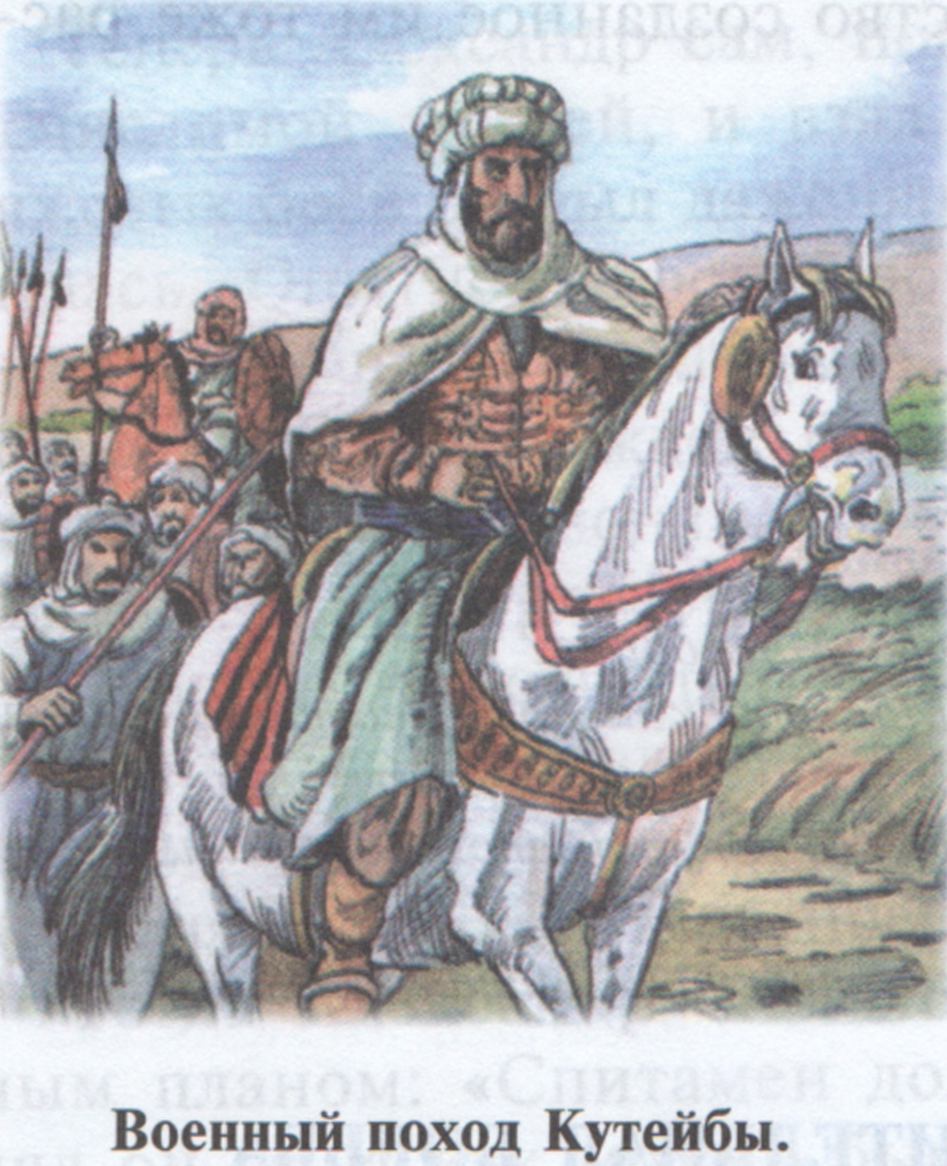 В 711 году, воспользовавшись усилившимися внутренними распрями, арабы покорили Хорезм. Возглавлял арабское войско опытный полководец                                    Кутейба – ибн - Муслим.                      В 712 году армия арабов, усиленная перешедшими на их сторону бухарцами и хорезмийцами, осадила Самарканд.
ВТОРЖЕНИЕ АРАБОВ
Несмотря на это, наши предки оказали завоевателям упорное сопротивление.
Однако арабы, обладавшие могущественной армией, в 715 году установили в наших краях свою власть.
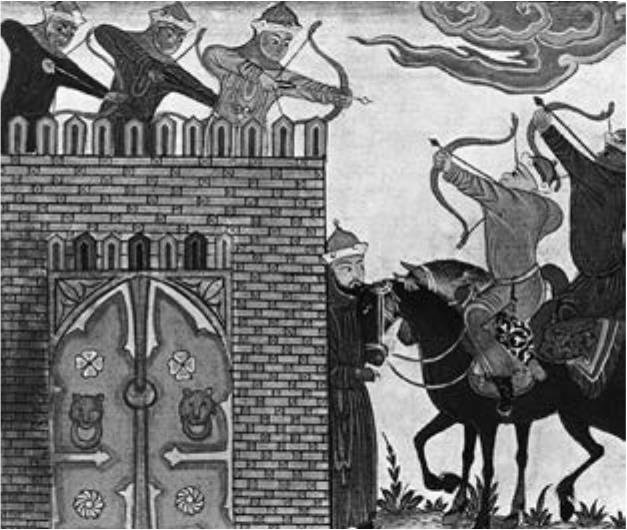 ВТОРЖЕНИЕ АРАБОВ
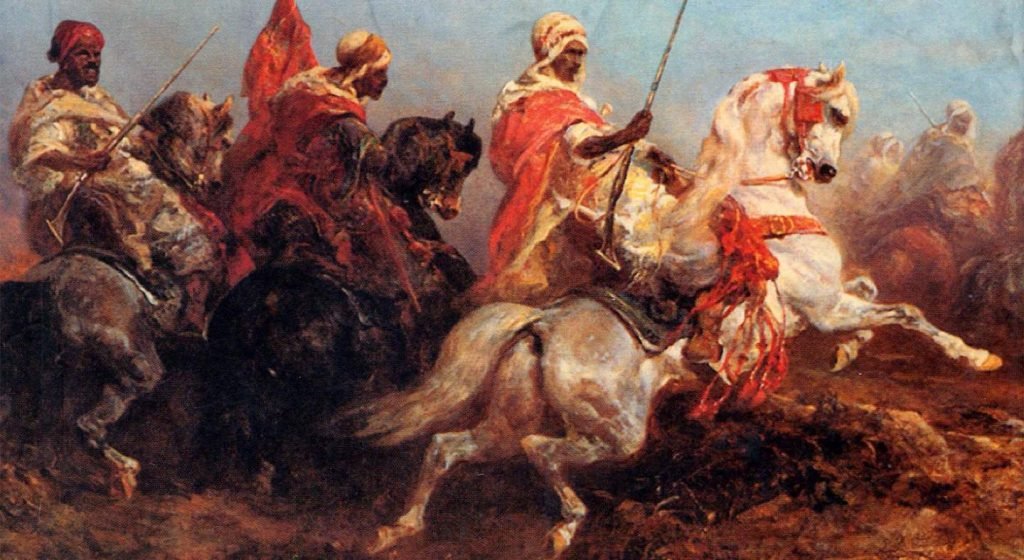 Арабы начали угнетать народ Азии.                                 Был увеличен размер налогов взимаемых с местного населения. Самые лучшие земли были отданы арабам - переселенцам. Богатства страны беспощадно грабились.
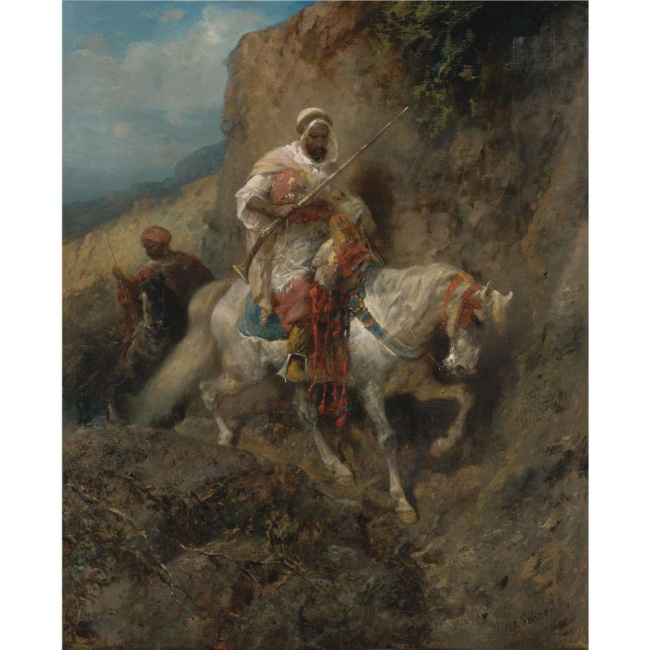 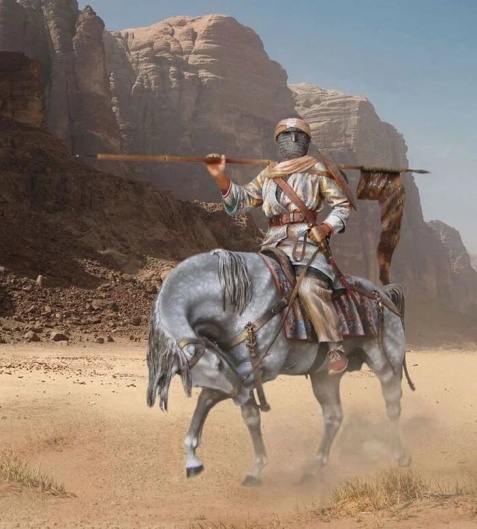 ВТОРЖЕНИЕ АРАБОВ
В покоренных областях арабская знать захватила лучшие земельные угодья, ирригационные сооружения. Арабы установили здесь налоговую систему, в том числе харадж, ушр, закят, джизью.
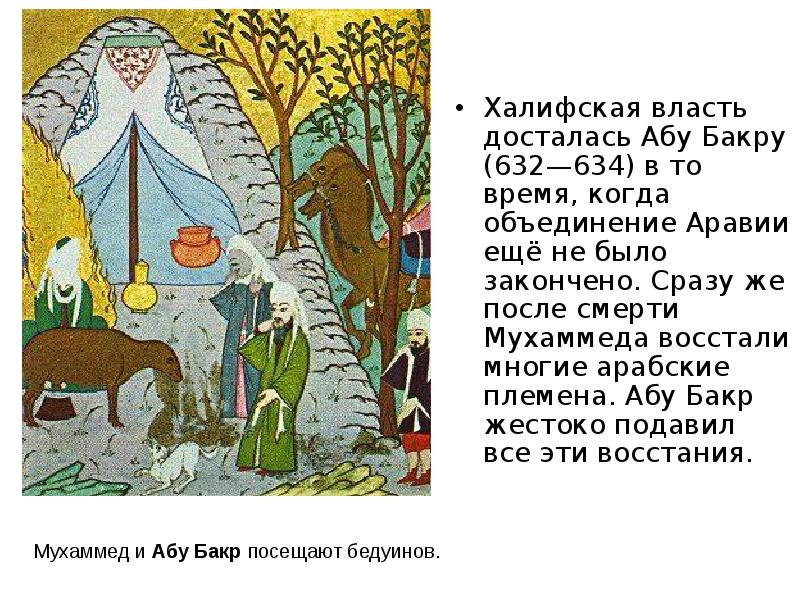 ВТОРЖЕНИЕ АРАБОВ
ВТОРЖЕНИЕ АРАБОВ
«…Мы мстим за убийство своих соплеменников, и наше возмездие неотвратимо…                            …Того, кто дерзает от рода отречься открыто, терзают клинки и тяжелые топчут копыта… …В добычу берем только самое ценное, ничтожная нам не по вкусу добыча…»
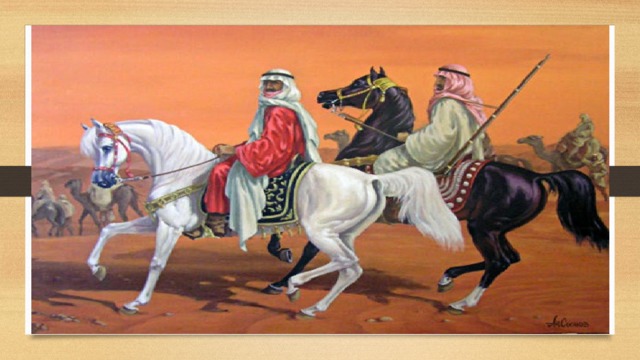 ВТОРЖЕНИЕ АРАБОВ
«…Я знаю, что лень не добро нам приносит, а зло, беспечность страшна – неприятель врасплох застает… 
…Неделю могу я прожить без еды и питья, мне голод не страшен и думать не стану о нем… 
…Никто не посмеет мне дать подаянье в пути, глодать буду камни и в землю вгрызаться зубами… 
…В опасности племя мое – я готов умереть. Враги угрожают – иду без боязни в сраженье…»
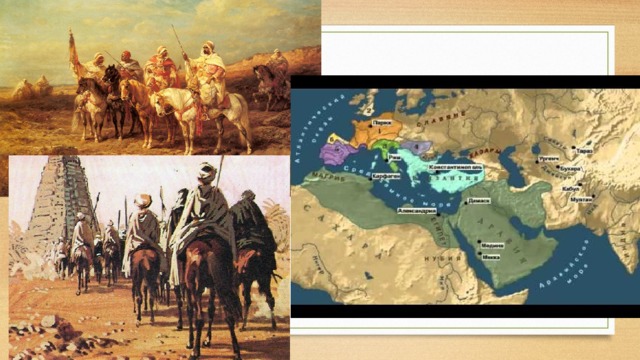 ВТОРЖЕНИЕ АРАБОВ
К тому же, арабы мнили себя выше местного населения, далеко опережавшего их в развитии, и всячески унижали его.
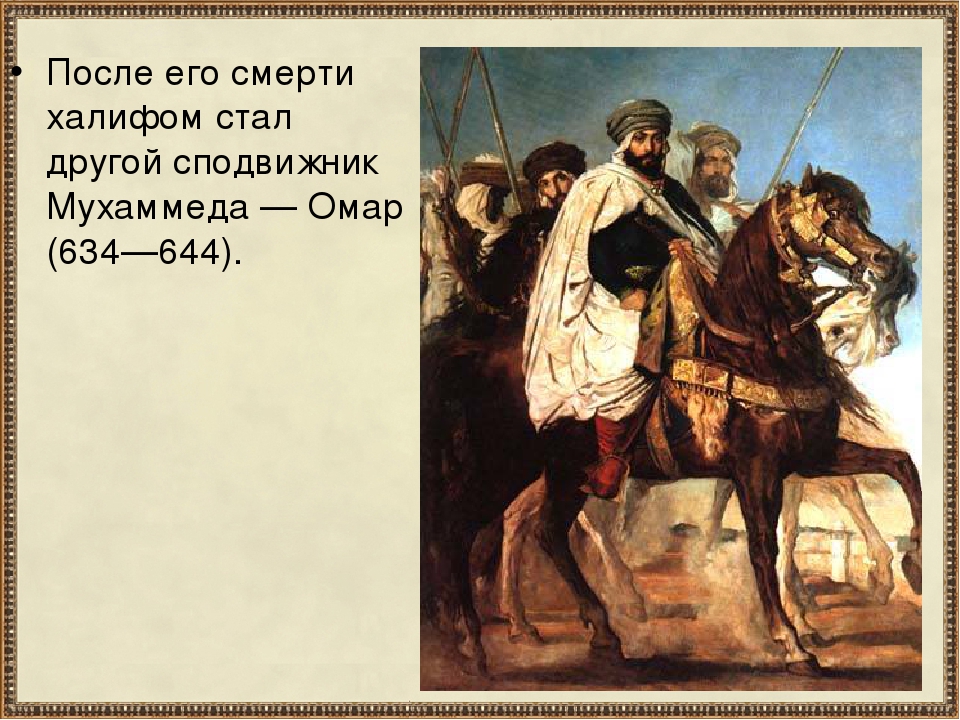 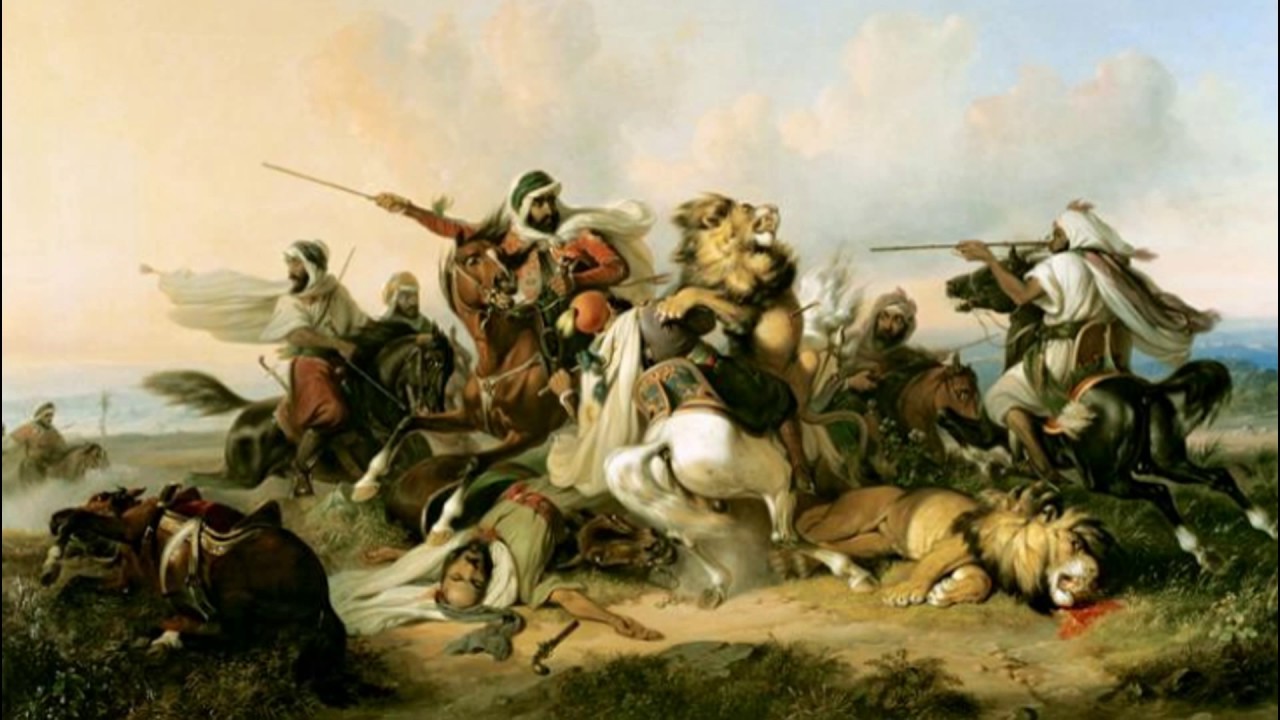 ВОССТАНИЕ МУКАННЫ
Несправедливость и угнетение со стороны арабов вызвало острое недовольство у местного населения, что привело к восстанию, которое началось в 769 году.
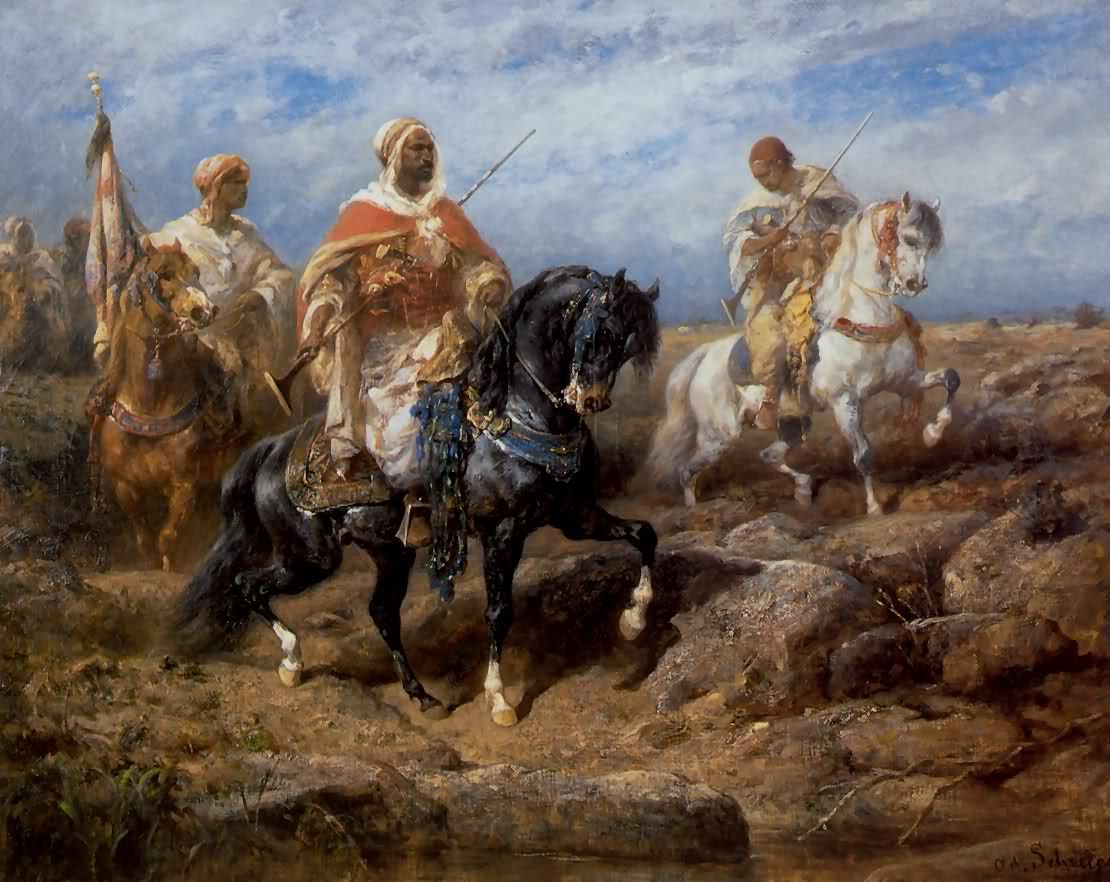 ВОССТАНИЕ МУКАННЫ
Он родился в маленьком  селении  недалеко от Мерва. По словам среднеазиатского историка, внешне он был безобразен, поэтому постоянно ходил с повязкой на лице. Некоторые называли его «Хашим одноглазый».
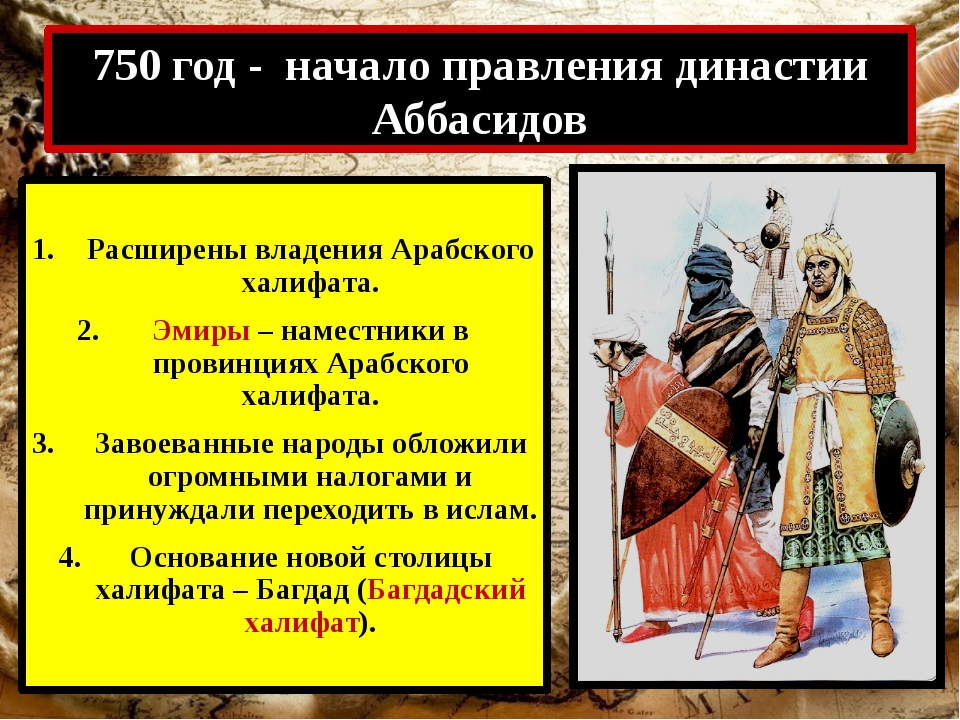 ВОССТАНИЕ МУКАННЫ
В юности он   получил хорошее образование,  изучал различные науки, магию у различных учителей, знал несколько языков, в том числе и "древних" что позволило ему потом  стать лидером и основателем движения в “белых одеждах”. К тому же он был очень умелым иллюзионистом, благодаря чему многие его сторонники почитали его как святого.
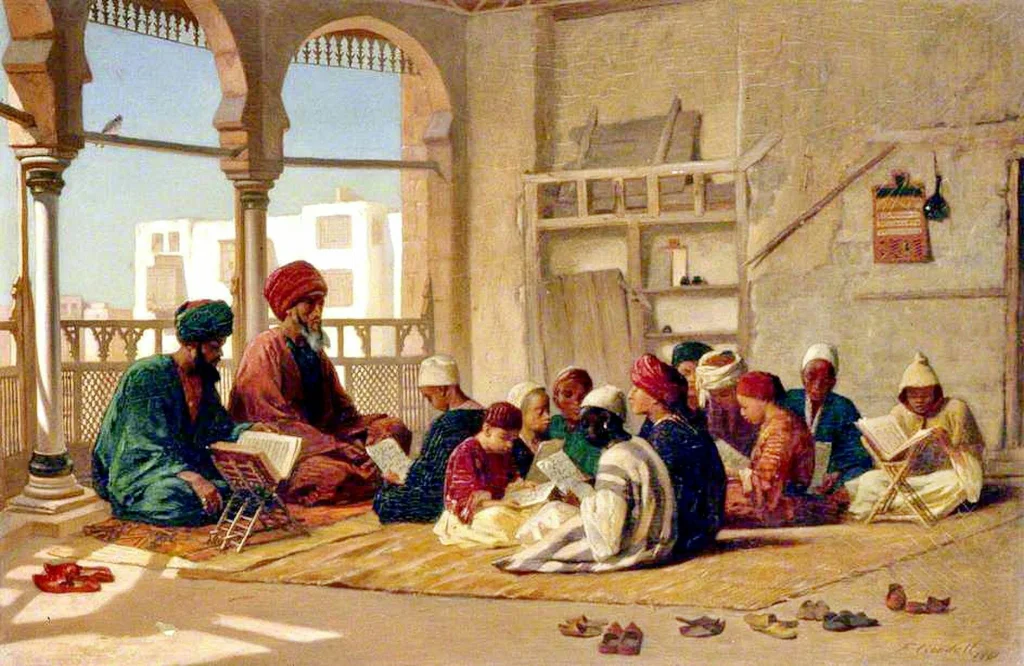 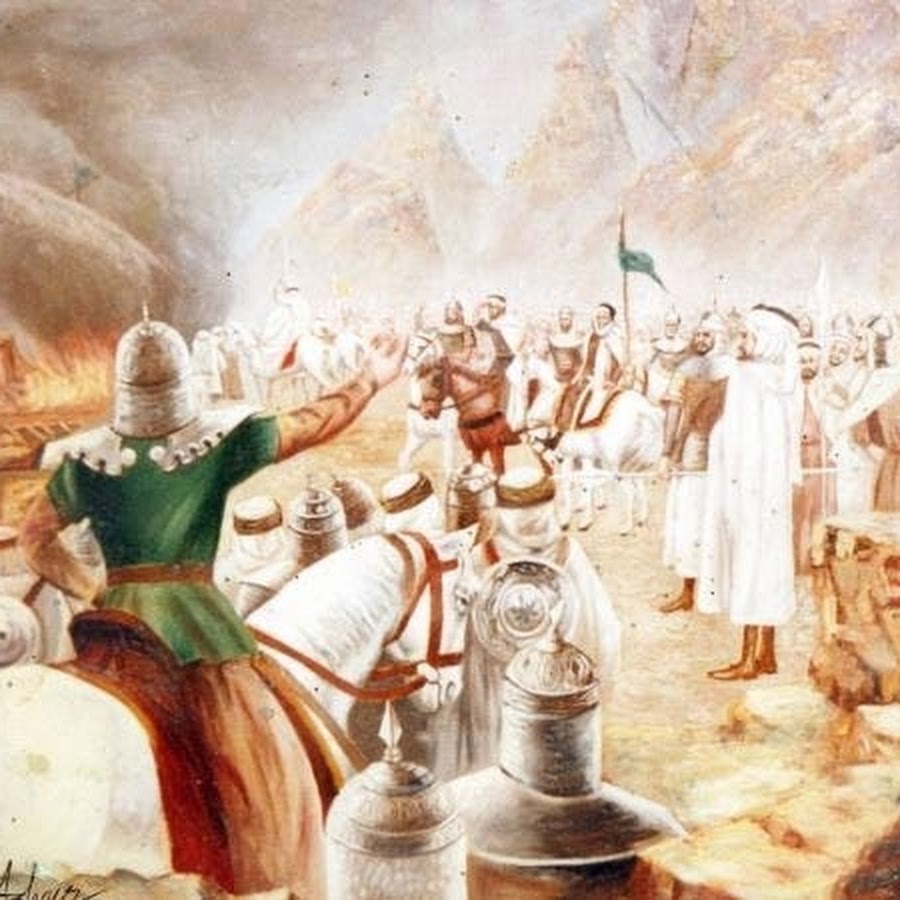 ЛЕГЕНДА О МУКАННЕ
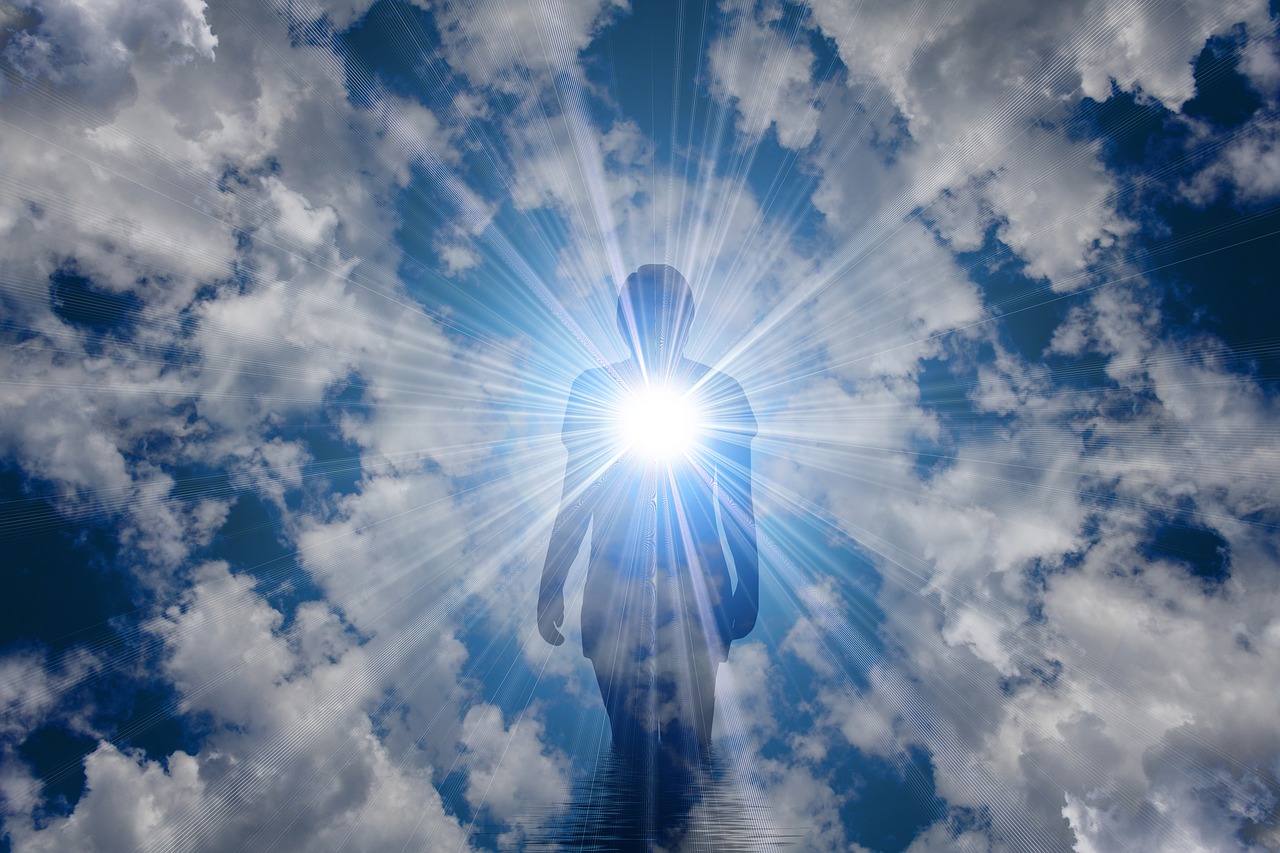 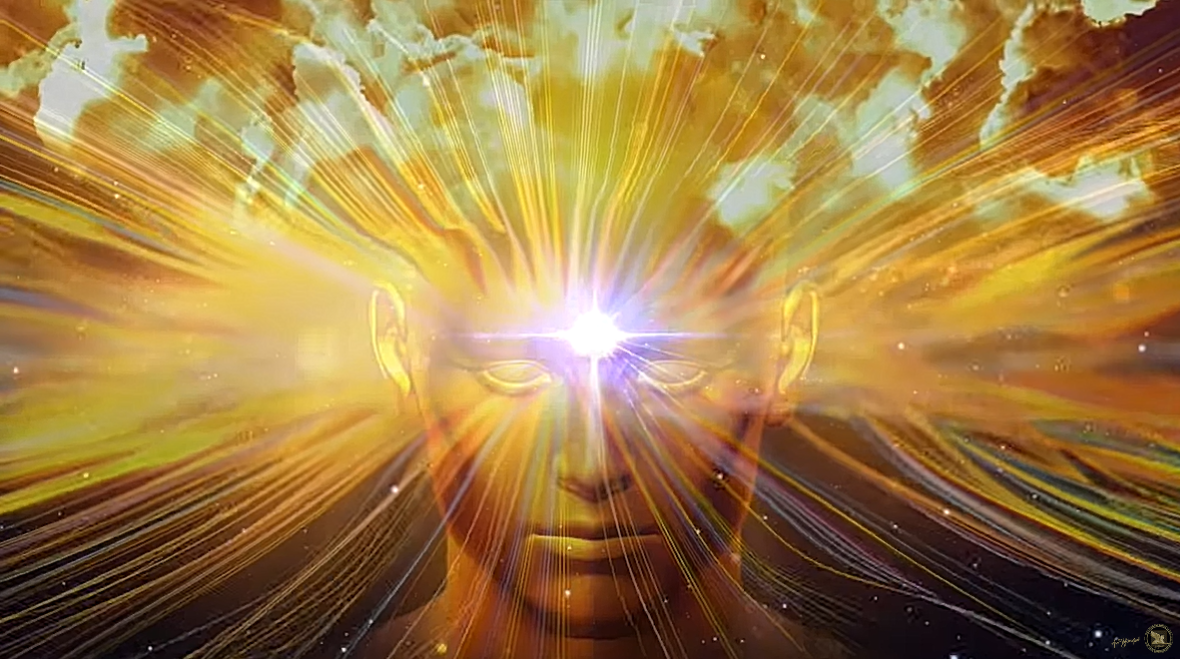 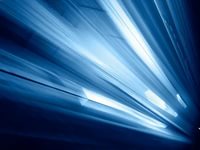 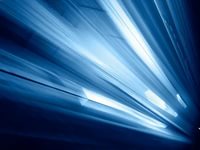 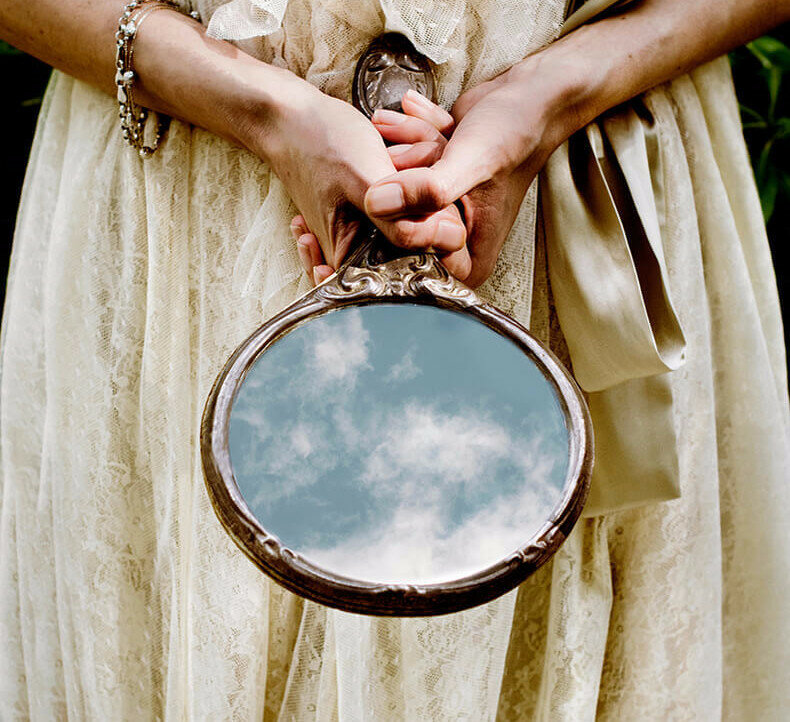 ЛЕГЕНДА О МУКАННЕ
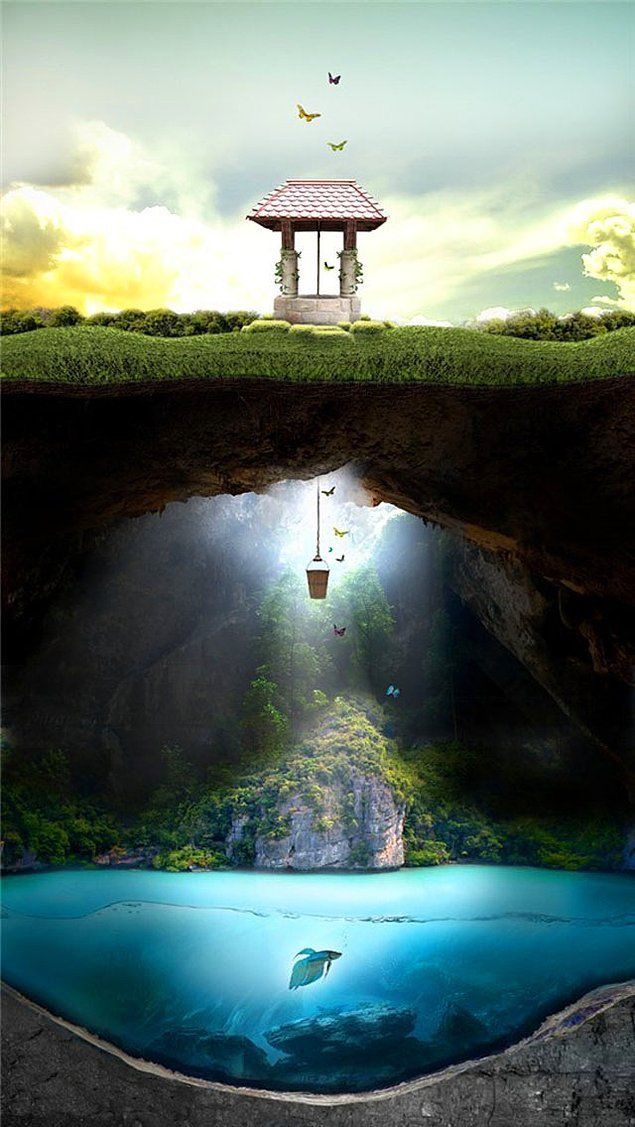 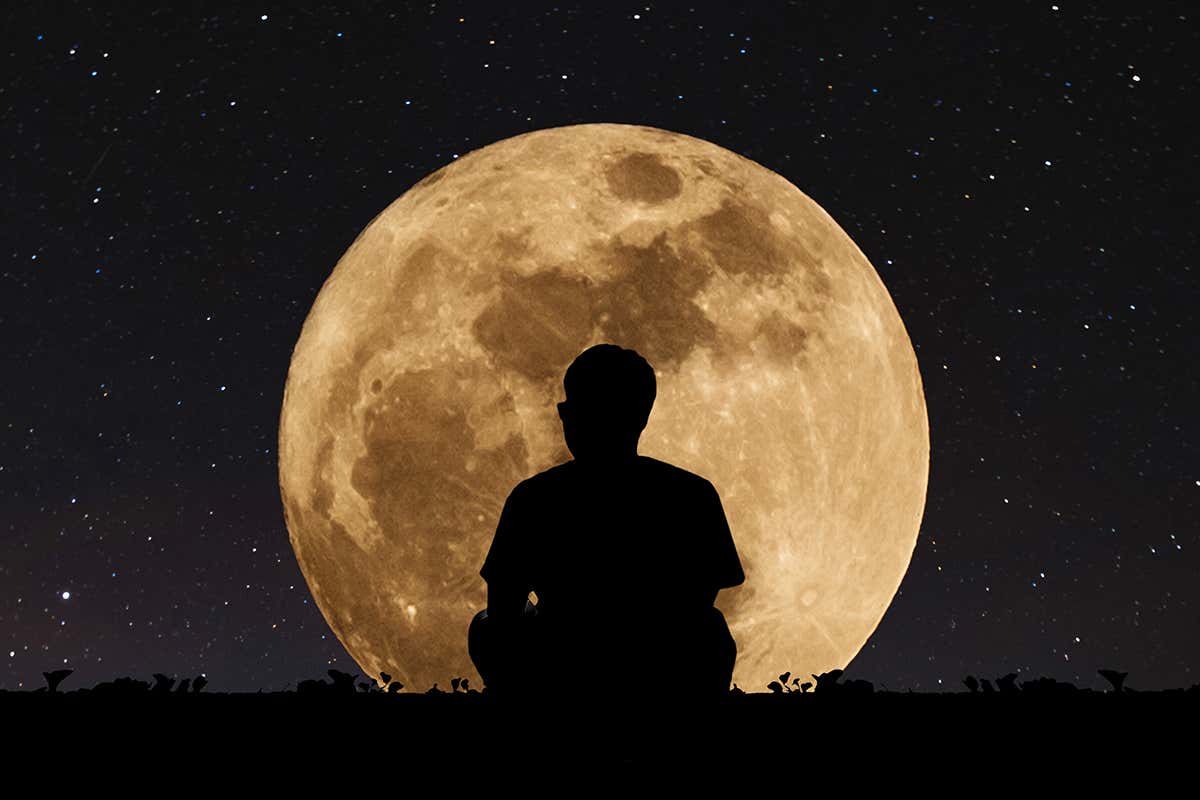 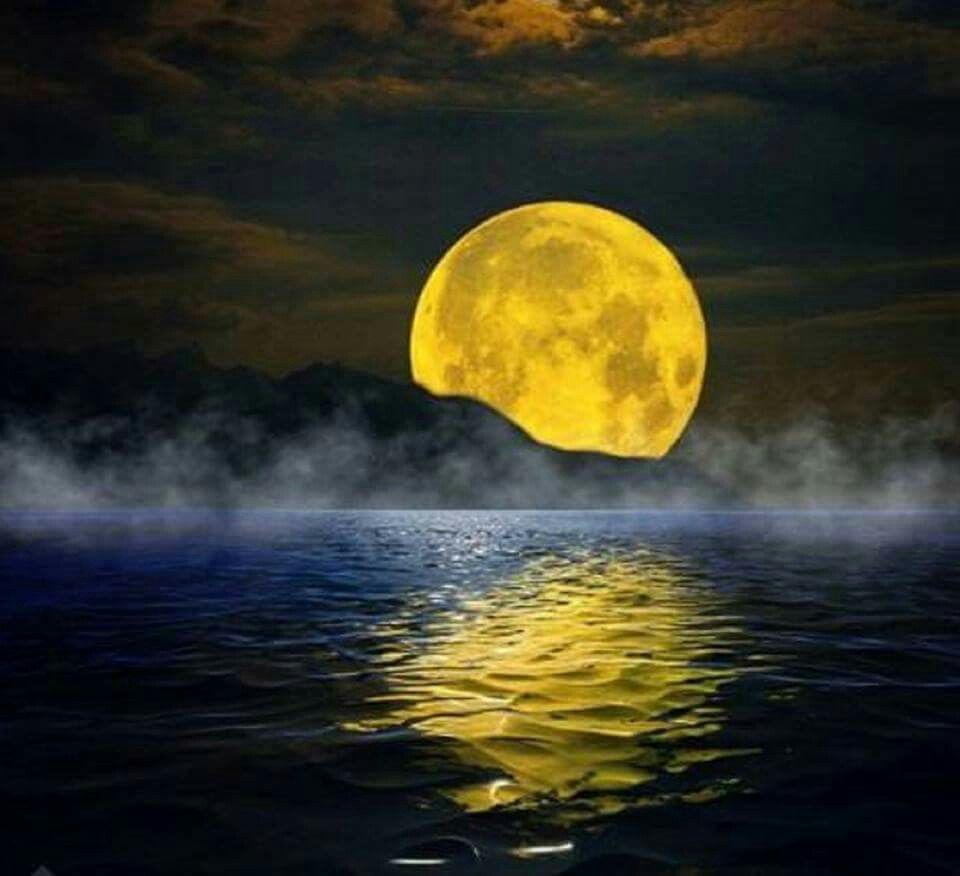 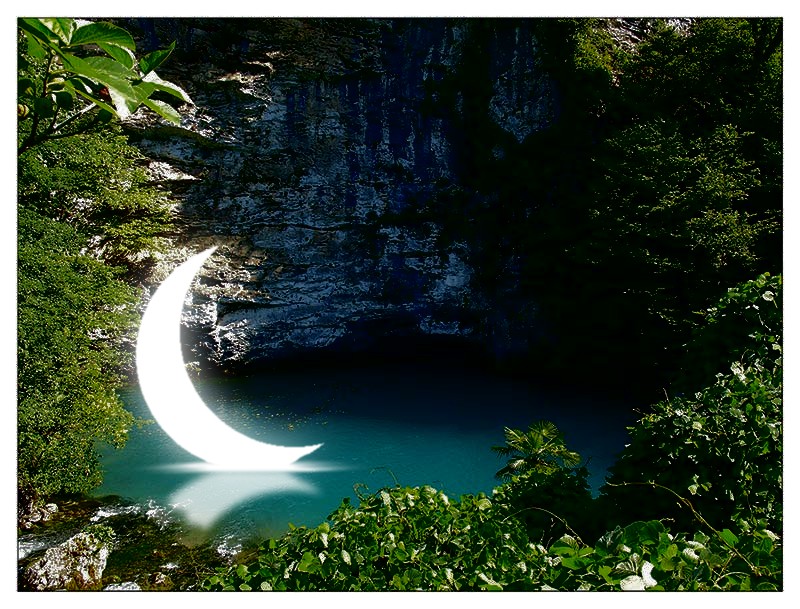 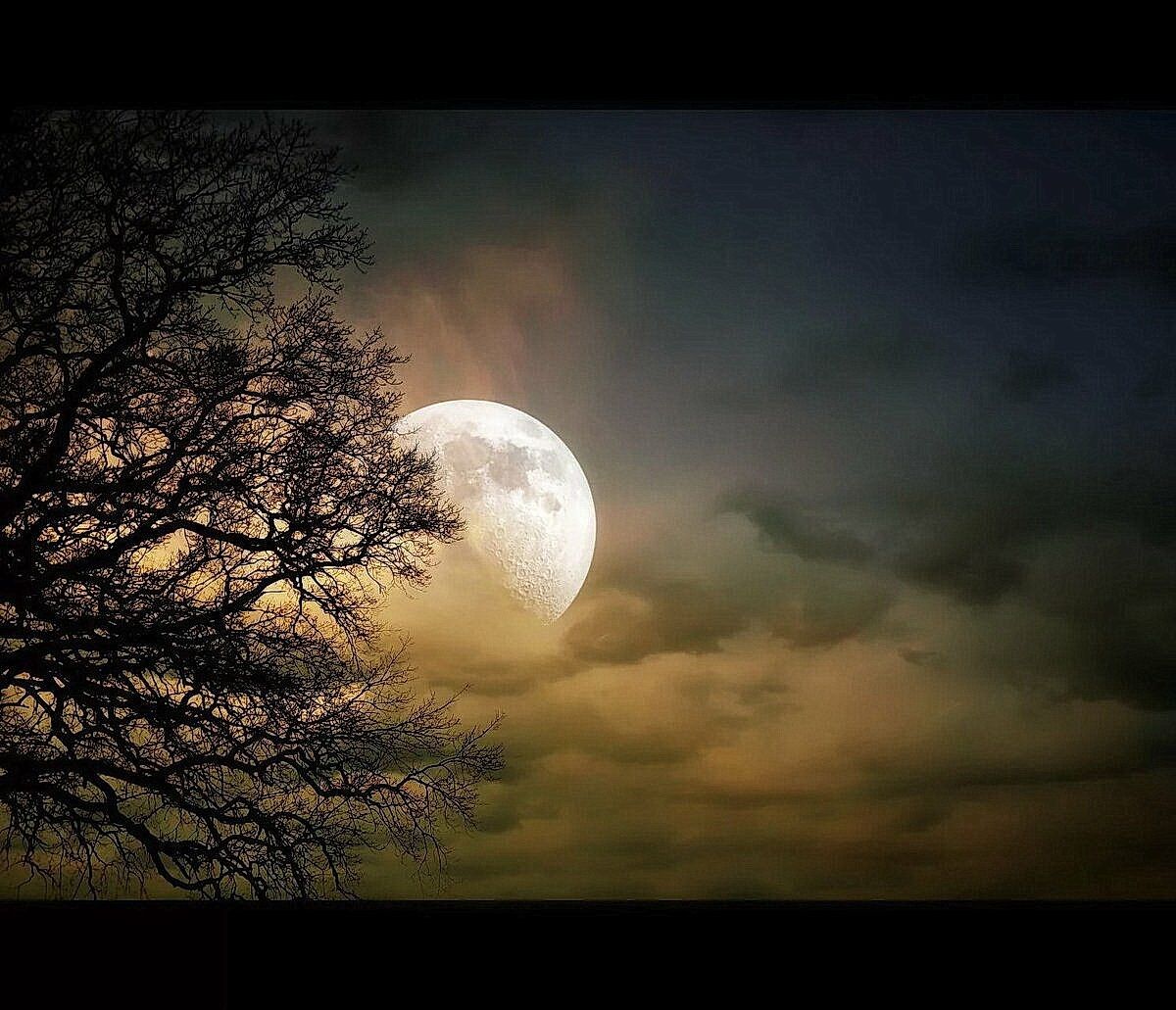 ВОССТАНИЕ МУКАННЫ
Настоящее его имя - Хашим ибн Хаким.                                 Он скрывал свое лицо платком. Участники восстания, чтобы отличаться от арабов, носили белую одежду. Поэтому это восстание вошло в историю как «Восстание людей в белых одеждах».
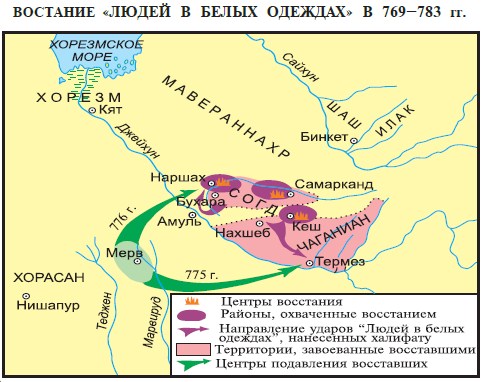 ВОССТАНИЕ МУКАННЫ
Обладая незаурядными способностями, на государственной службе  он занимал высокие должности визиря и военачальника.Восставшие жители чтобы отличиться от других, носили белое одеяние.
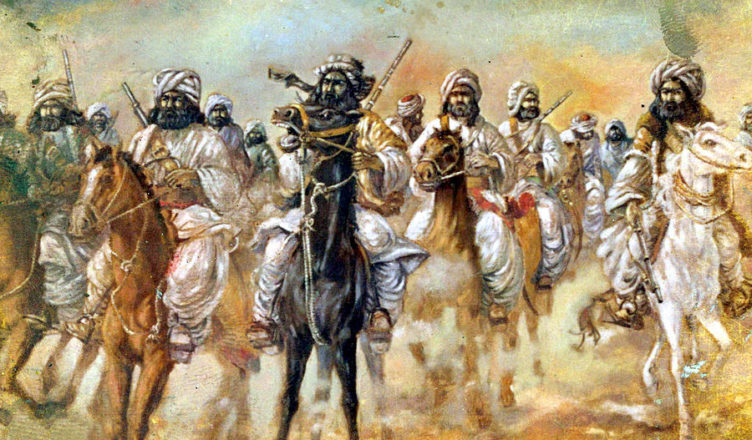 ИДЕИ МУКАННЫ
ВОССТАНИЕ МУКАННЫ
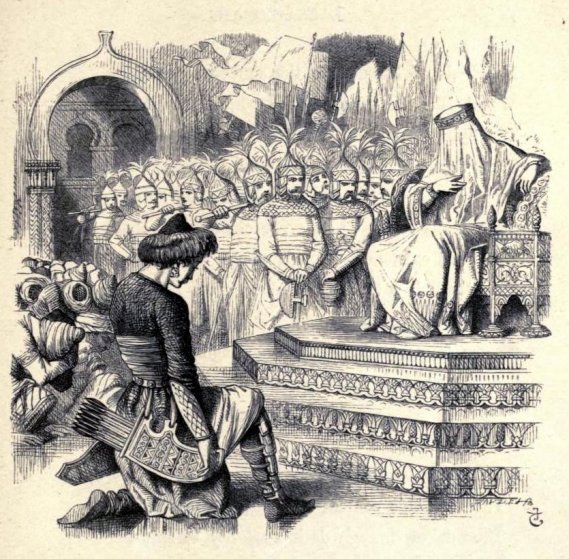 Он, рассылает по всему городу послание, в котором говорится: «Веруйте в меня и знайте, что царский престол по праву принадлежит только мне. Мне принадлежит право судить и, кроме того, миловать…»
Муканна на троне
ВОССТАНИЕ МУКАННЫ
С соратниками скрывается в горной крепости без Кеша, который становится очагом восстания.                      Сюда стягиваются                люди и обозы.                  Его авторитет и  влияние разрастается, распространяется за пределы Кеша и Бухары.
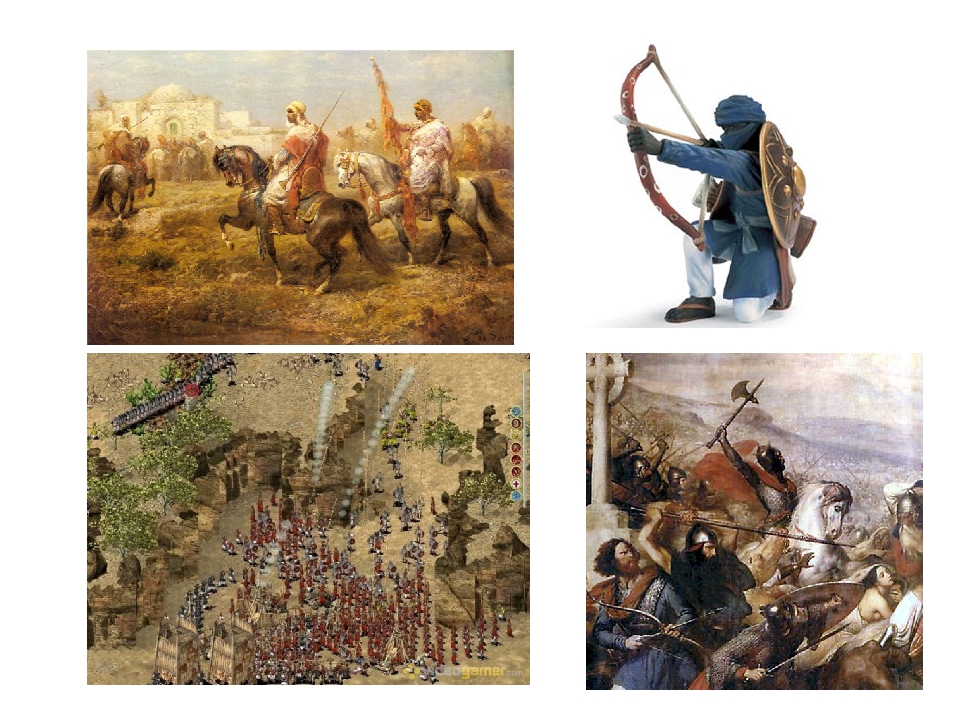 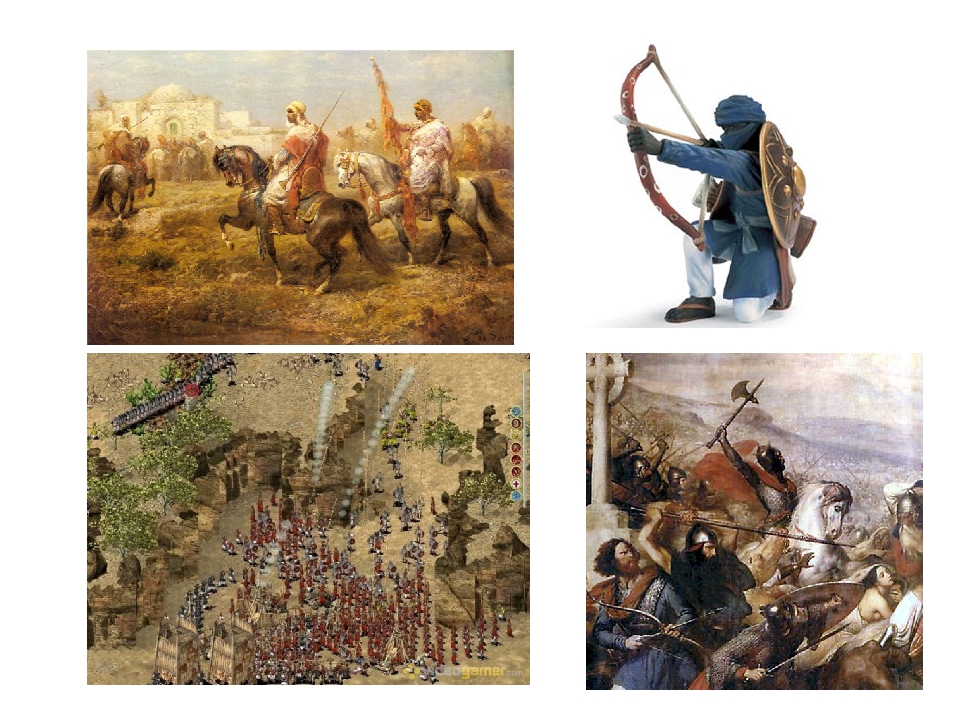 ВОССТАНИЕ МУКАННЫ
В 775 году вспыхивает восстание и охватывает весь Согд. Арабы, засевшие в городах, не решаются вступить в открытую схватку с восставшими.                             Халиф для подавления восстания снабжает арабские войска всем необходимым.
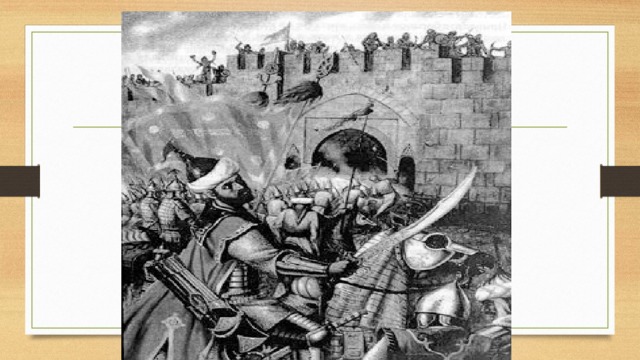 ВОССТАНИЕ МУКАННЫ
В первом же сражении в 775 году он одерживает победу над арабским войском, остатки которого скрываются за стенами Самарканда.На помощь арабам приходит 20-тысячное войско. Новый поход против восставших закончился разгромом самоуверенных арабов под Термезом, затем между Кешем и Самаркандом.
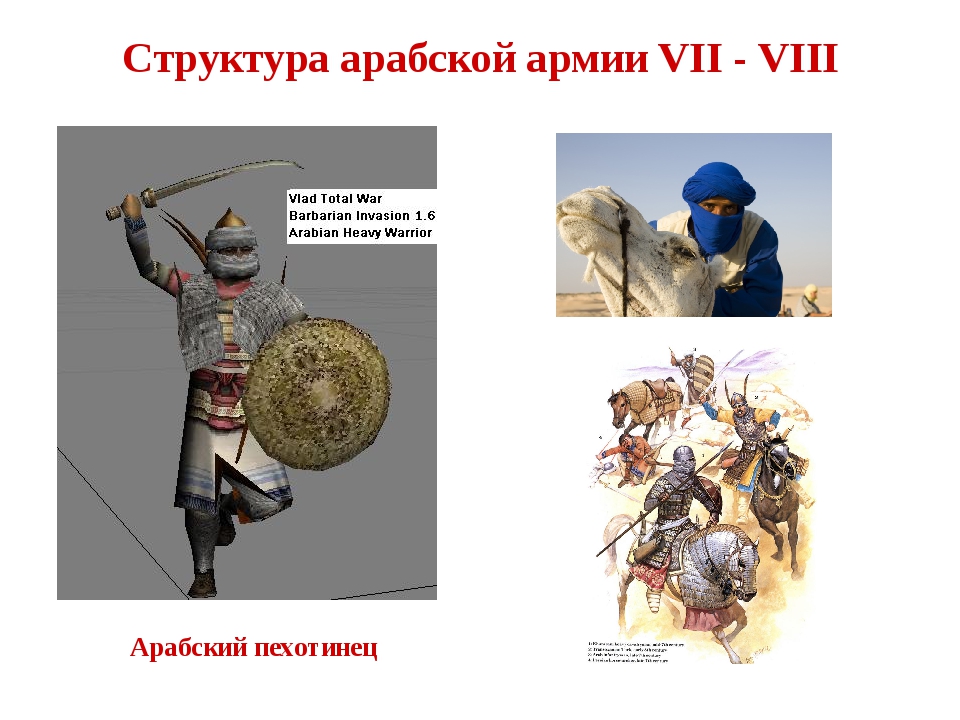 ВОССТАНИЕ МУКАННЫ
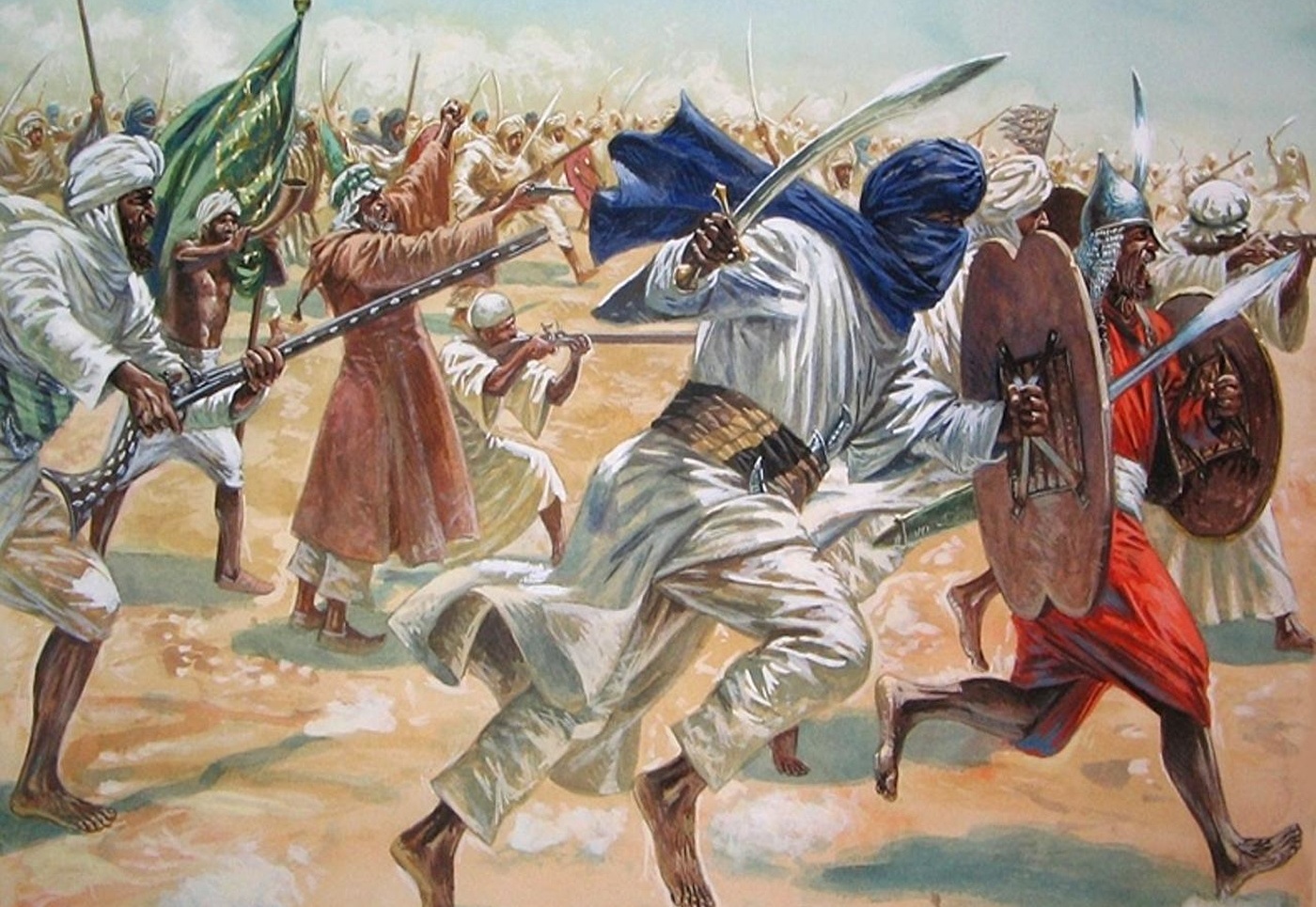 Восстание, продолжавшееся до 783 года, ставило завоевания арабов под угрозу. Поэтому они предприняли все меры для его подавления.
ВОССТАНИЕ МУКАННЫ
Несмотря на это, отряды восставших оказывали арабам сильное сопротивление. Однако силы были не равны, что дало возможность арабам одно за другим наносить удары по повстанцам.
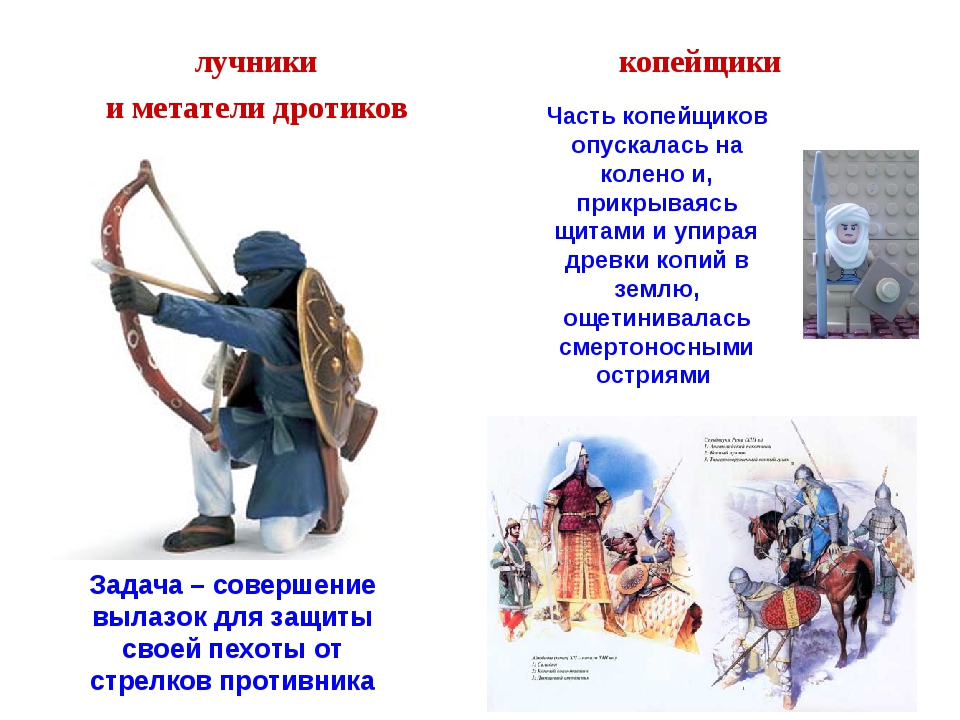 ВОССТАНИЕ МУКАННЫ
Наконец арабы вторглись в долину Кашкадарьи и осадили крепость                               Сом - центр и оплот восставших, и, после длительного сопротивления восставших, взяли его.
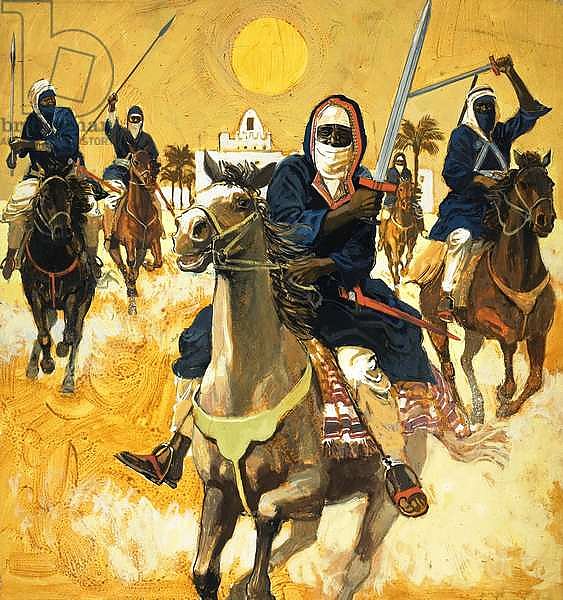 ВОССТАНИЕ МУКАННЫ
Восстание «людей в белых одеждах» потерпело поражение. Из - за безвыходности положения предводитель восстания бросился в огонь печи и погиб.
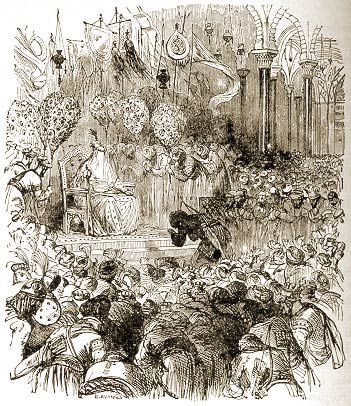 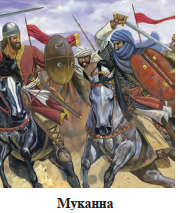 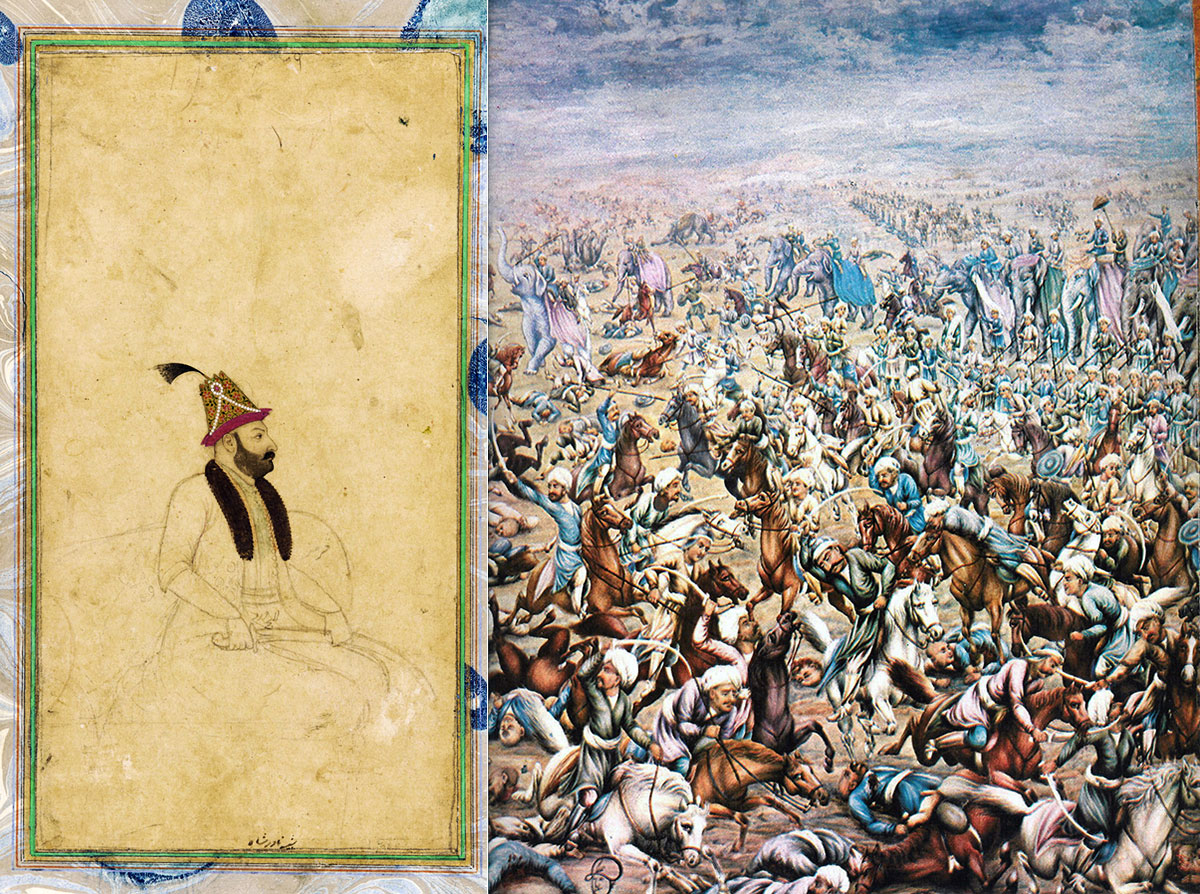 ВОССТАНИЕ МУКАННЫ
Арабские захватчики победили, потому что обладали действующей армией, прошедшей хорошую военную подготовку. Армия арабов своевременно обеспечивалась всем необходимым со стороны государства.
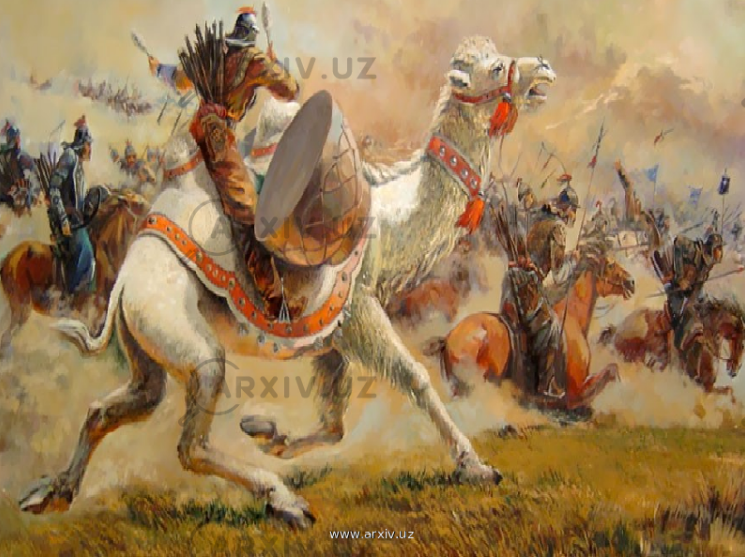 ВОССТАНИЕ МУКАННЫ
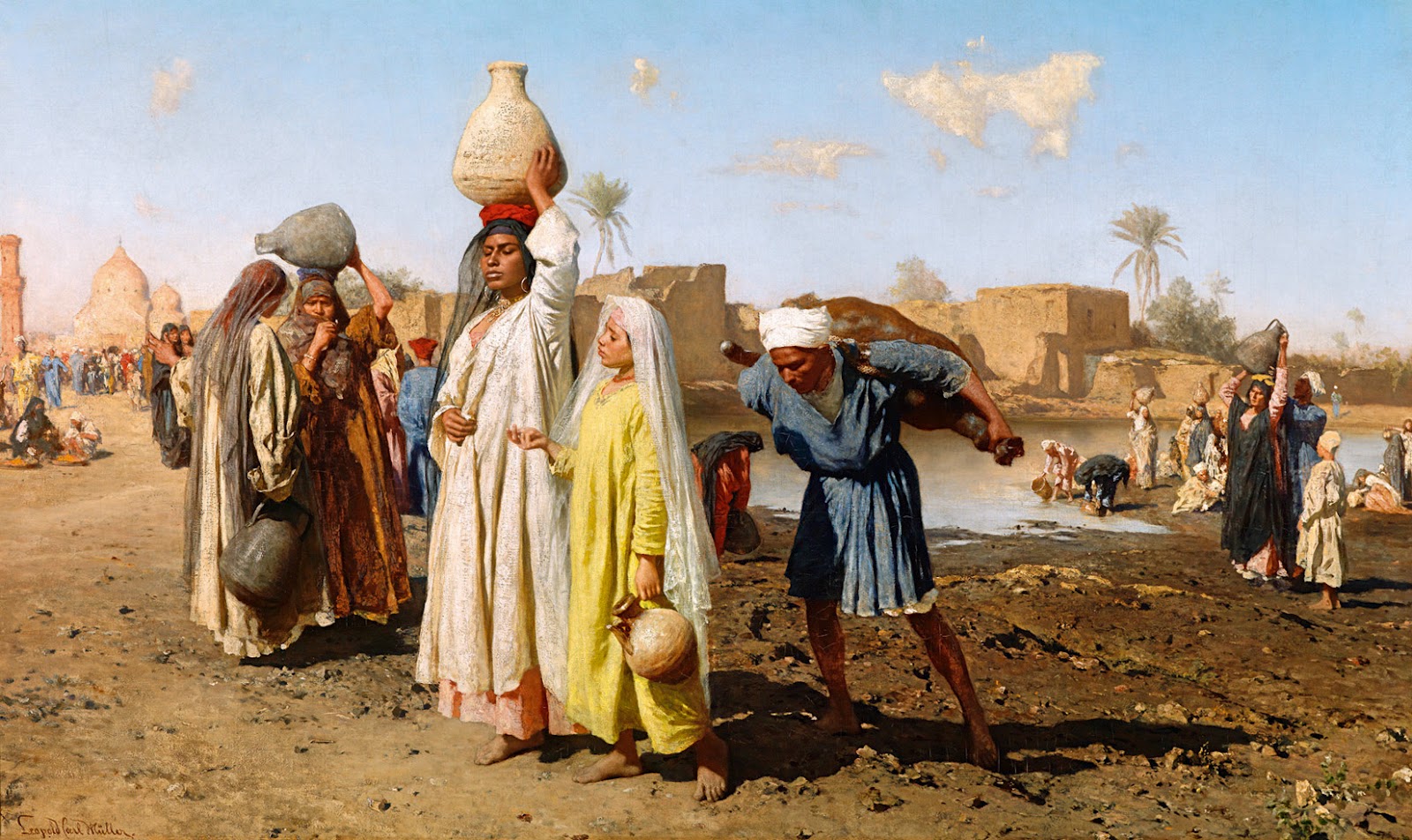 Основную массу восставших составляло трудовое крестьянство Средней Азии и мелкие местные землевладельцы.
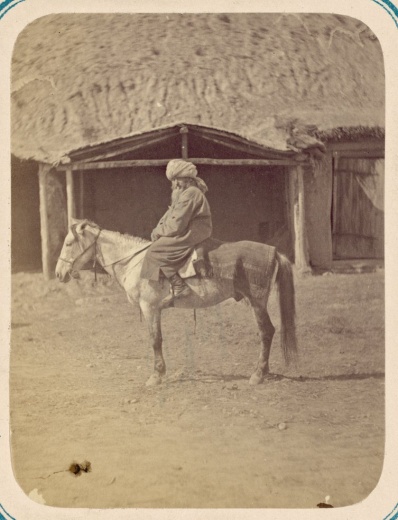 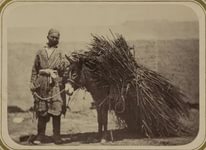 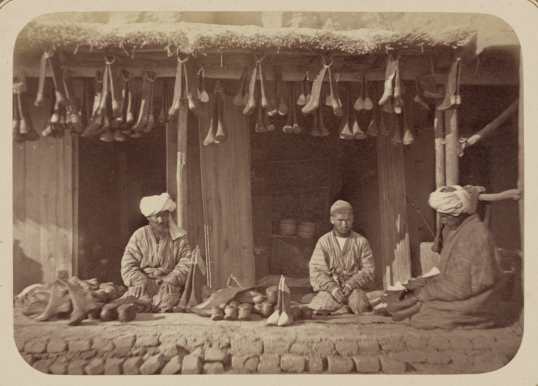 ВОССТАНИЕ МУКАННЫ
ОСНОВНЫЕ ЦЕНТРЫ ВОССТАНИЯ
Самарканд
горная крепость 
в области Кеш
селение возле 
Бухары
ПРИЧИНЫ ПОРАЖЕНИЯ ВОССТАНИЯ
ВОССТАНИЕ МУКАННЫ
Восстание «людей в белых одеждах» хоть и было подавлено, но оно нанесло сильный удар по основам арабского завоевания. В то же время, это восстание показало, что могущество народа в его прочном единстве.
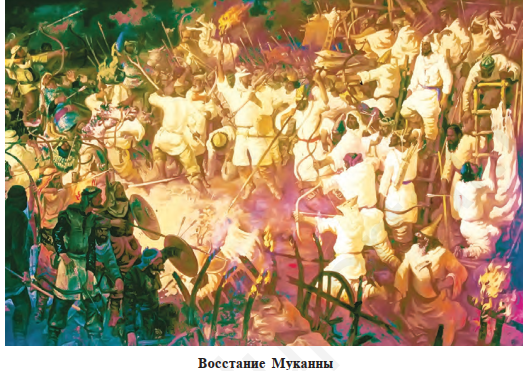 ВОССТАНИЕ МУКАННЫ
Борьба местного населения против завоевателей имела свои последствия. Власть халифата постепенно ослабла. Тем самым был ускорен путь населения нашего края к независимости.
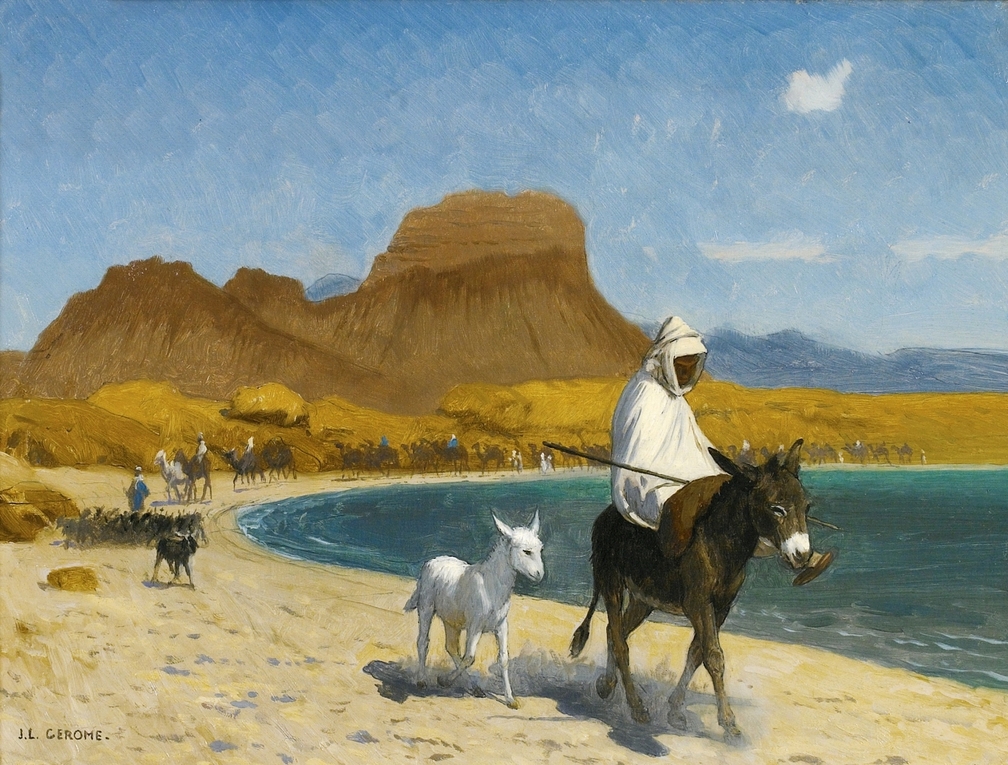 ВЫВОДЫ
ЗАДАНИЯ
1
3
Напишите основные причины восстания.
Прочитайте учебник 
§30.
Стр.  92 – 94.
Дайте характеристику восставшим.
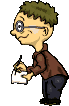